Дистанционный курс«Пластинчатый способ лепки»
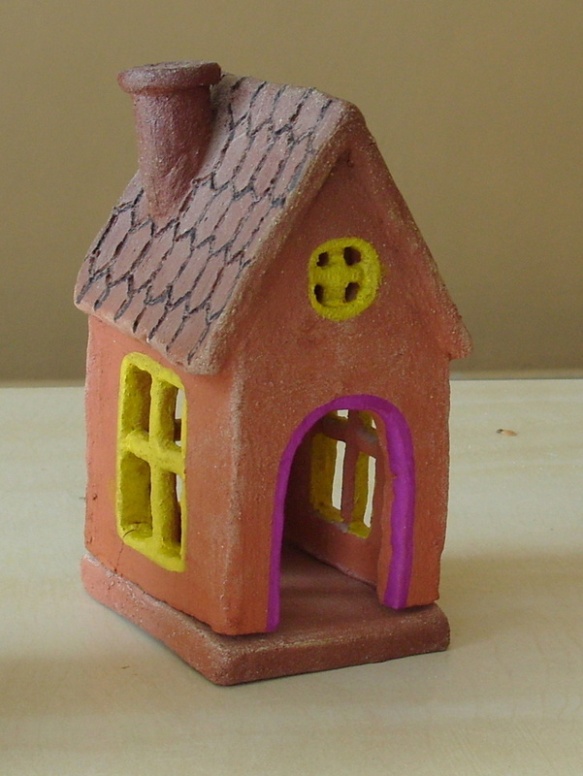 Автор-составитель 
педагог дополнительного образованияКарасёвой Татьяны Васильевны
МОУДОД «ДДТ «Солнечный»  г. Саратов
Сегодня с помощью пластинчатого способа лепки мы будем делать деревенский домик.
Помещаем кусок глины под мокрую тряпочку и раскатываем его с помощью скалки.
Получившийся пласт перекладываем на влажную тряпочку. Толщина пласта должна быть 3-4 мм.
Берём, заготовленный ранее, трафарет и прикладываем его к глиняному пласту.
Острым ножом вырезаем заготовку. Делаем это аккуратно, но достаточно быстро, чтобы глина не пересохла.
Влажной кисточкой заглаживаем получившиеся срезы.
Получилась одна стена нашего домика. Таким же способом делаем ещё три стены, пол и крышу. Соединяем детали между собой, аккуратно заглаживая соединительные швы влажной кисточкой.
Сушим нашу поделку, а потом расписываем.
Желаю удачи!